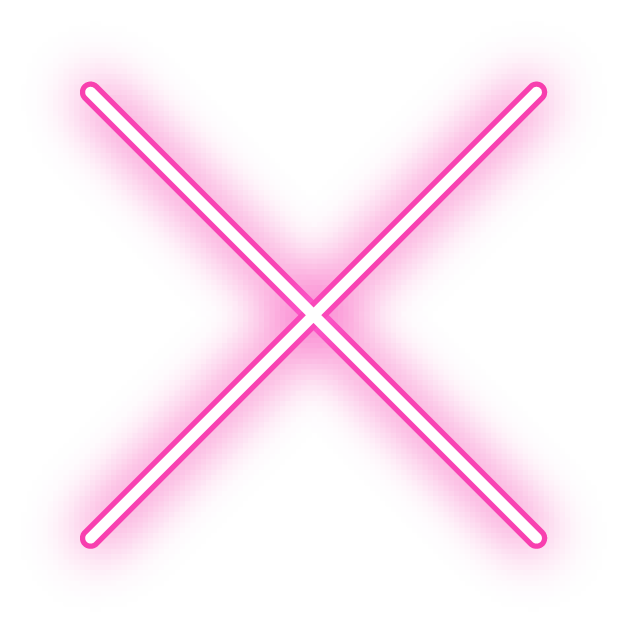 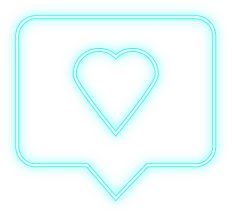 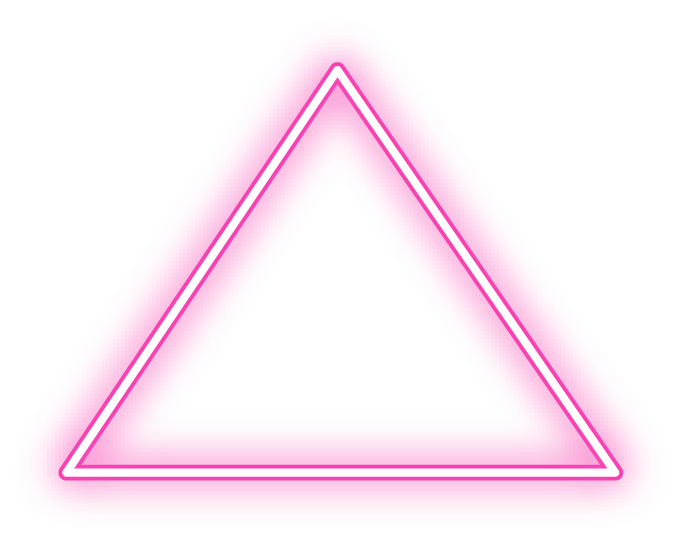 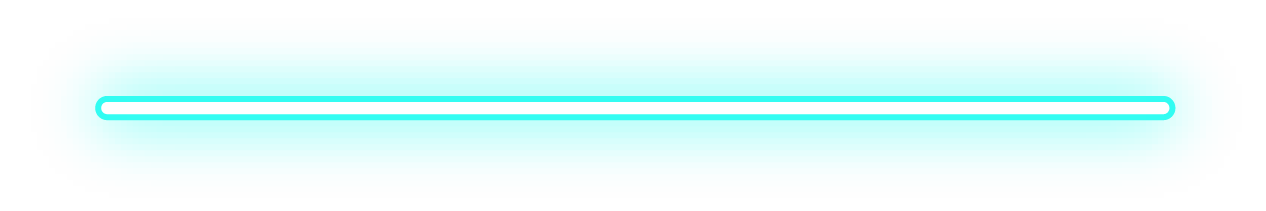 DesarrolloHabilidades
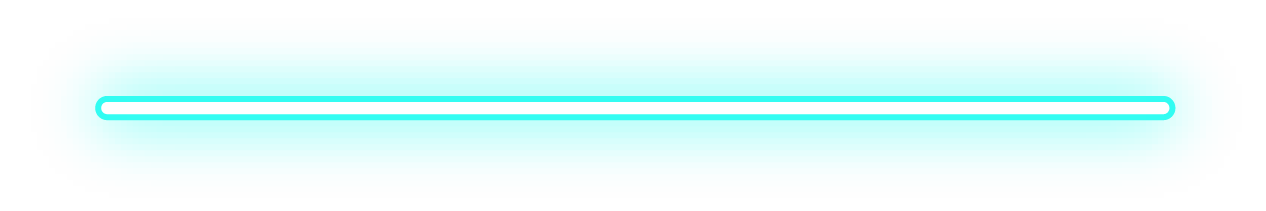 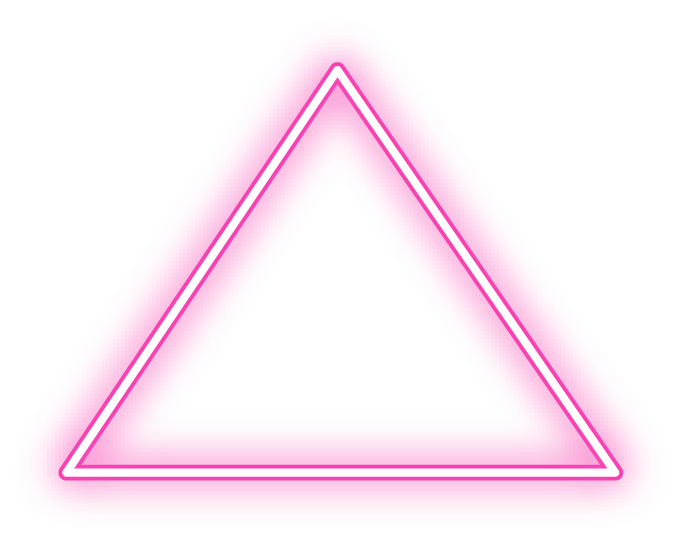 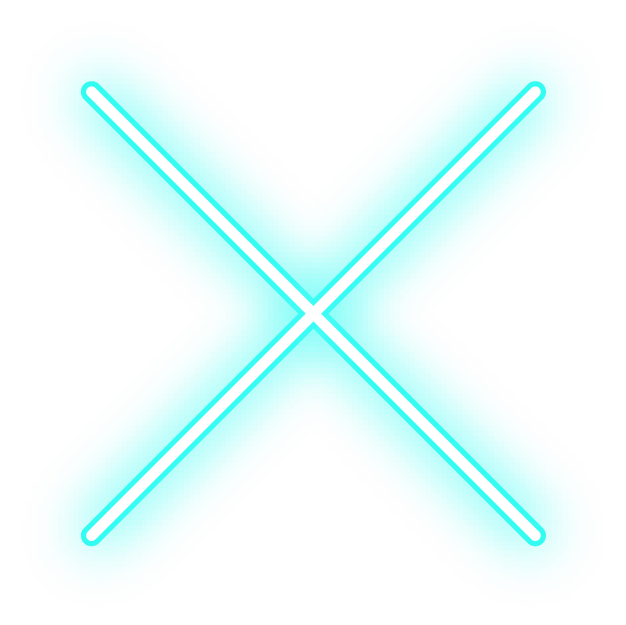 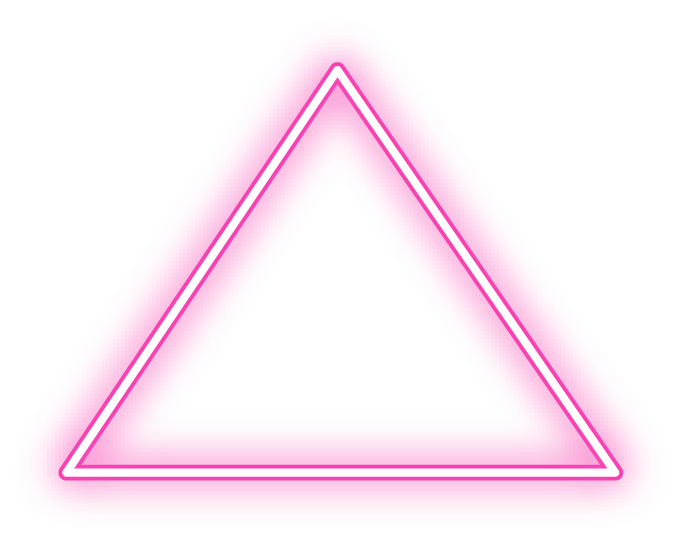 Habilidad Aplicar
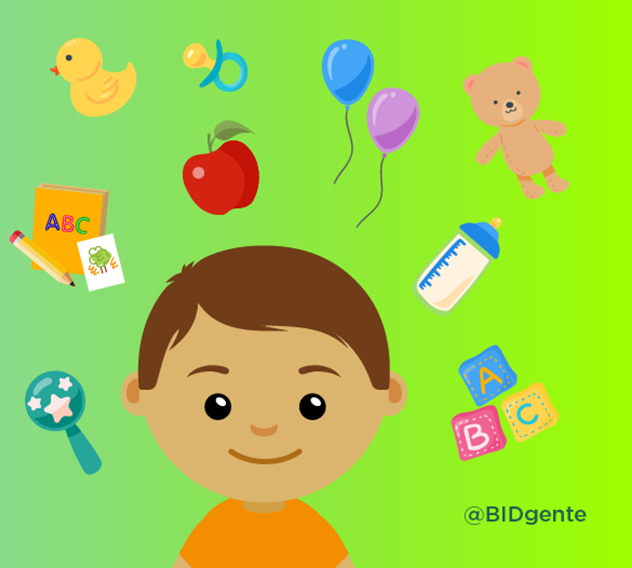 30 – 4 
Diciembre
2° Ciclo
LÍMITE DE TIEMPO: 
4 minutos
60
10
50
20
40
30
Observa el siguiente crucigrama con operaciones básicas y completalos según corresponda
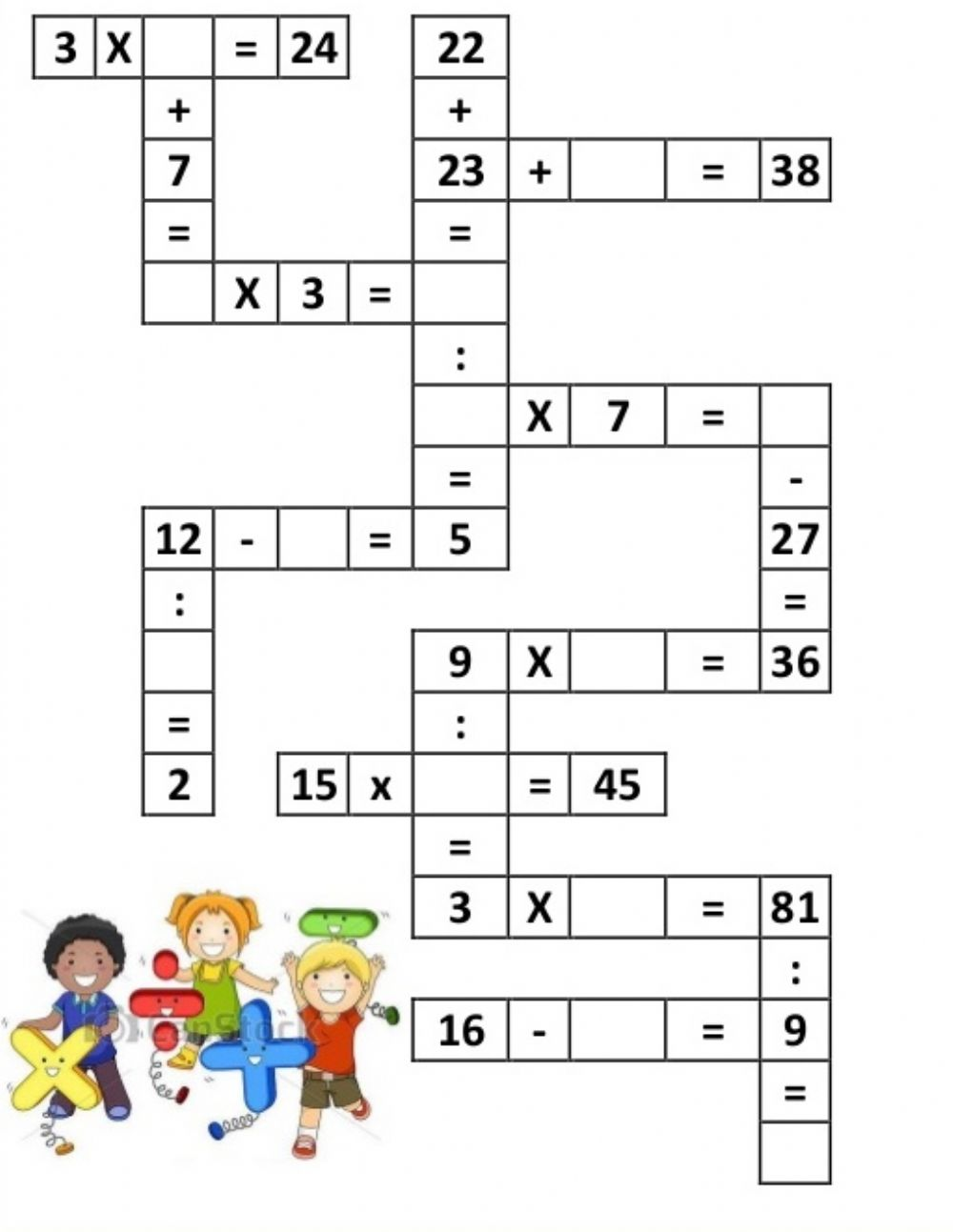 8
15
15
45
9
63
7
6
4
3
27
7
9
LÍMITE DE TIEMPO: 
6 minutos
60
10
50
20
40
30
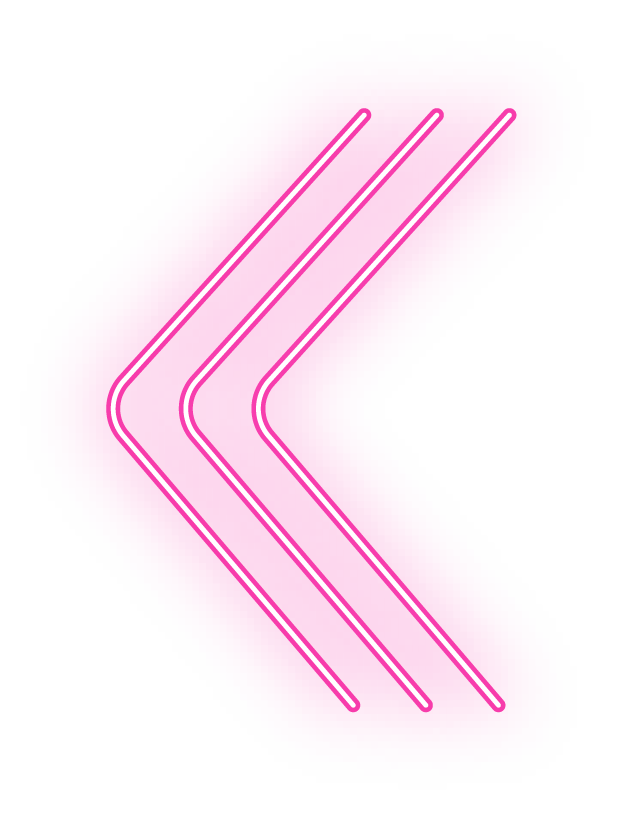 Observa las siguientes oraciones con conjugaciones verbales y complétalas según corresponda
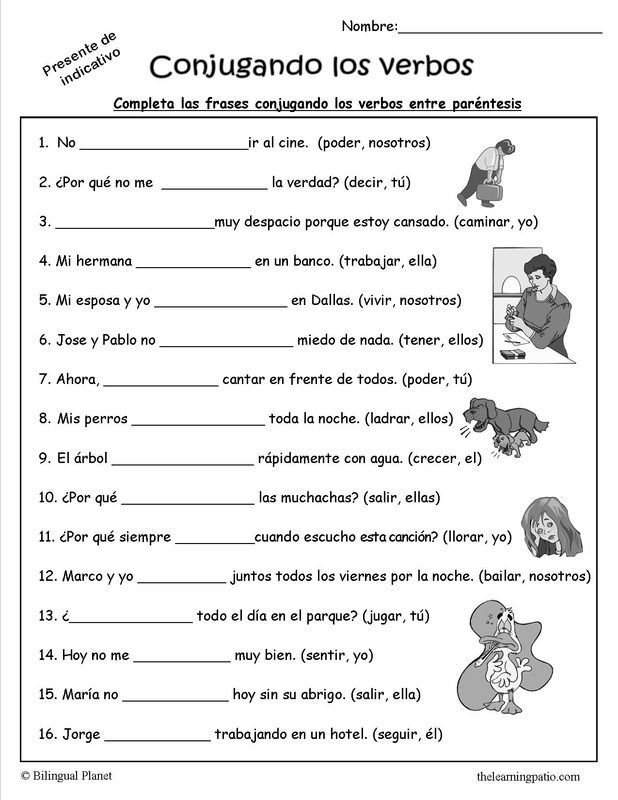 Podemos
Dices
Camino
Trabaja
Vivimos
Tienen
Puedes
Ladran
Crece
Salen
Ahora sumemos el puntaje
Actividad 1: 5 puntos
Actividad 2: 6 puntos
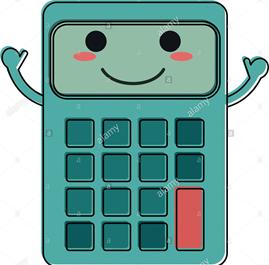 Si completaste media actividad, tienes la mitad del puntaje mencionado
Esperamos tus comentarios 
Recuerda que si tienes dudas puedes contactarte directamente con nosotros a través de tu profesora jefe
Habilitaremos una sección de encuesta en nuestra pagina oficial de Facebook, recuerda responder y dejar tus comentarios.
Te esperamos para la próxima actividad.
Los extrañamos mucho
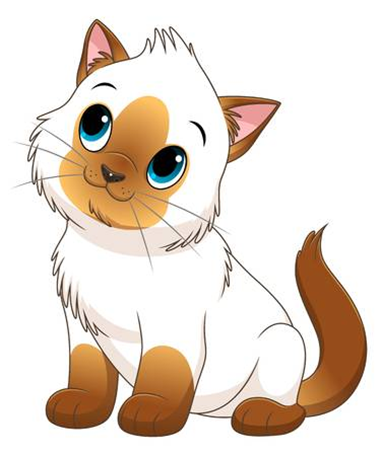